Long-term care updates
Dan Rusyniak, MD
Chief Medical Officer
Family and Social Services Administration
10/22/20
COVID-19 Care in LTC
Steroids
Antibiotics
Anticoagulants
ACE and ARBs
Statins
Zinc, Vitamin D and supplements
Inhalers
Hydroxychloroquine
Monitoring
COVID-19 Care in Hospital
Remdesivir
Tocilizumab (IL-6 antag)
Anakinra (IL-1 antag)
Convalescent Plasma
Research mABs
Infection Prevention updates
JENNIFER Spivey, MSN, RN, CNOR, CIC, FAPIC 
Program Manager Infection Prevention
10/22/20
CDC: What’s New? *Updated 10.05.20
COVID-19 can sometimes be spread by airborne transmission How COVID-19 Spreads website, which includes information about the potential for airborne spread of the virus that causes COVID-19
Some infections can be spread by exposure to virus in small droplets and particles that can linger in the air for minutes to hours. These viruses may be able to infect people who are further than 6 feet away from the person who is infected or after that person has left the space.
This kind of spread is referred to as airborne transmission and is an important way that infections like tuberculosis, measles and chicken pox are spread.
There is evidence that under certain conditions, people with COVID-19 seem to have infected others who were more than 6 feet away. 
These transmissions occurred within enclosed spaces that had inadequate ventilation. Sometimes the infected person was breathing heavily, for example while singing or exercising. 

SOURCE:
https://www.cdc.gov/coronavirus/2019-ncov/prevent-getting-sick/how-covid-spreads.html
CDC: What’s New? *Updated 10.09.20
As PPE supplies and availability return to normal, healthcare facilities should promptly resume conventional practices: Indiana Department of Health new guidance for single-use gowns in COVID-19 and Yellow zones. 
Summary of updates as of Oct 9:
Added considerations for returning to conventional capacity practices. For all zones! 
Moved the use of reusable (i.e., washable or cloth) isolation gowns to conventional capacity strategies.  
Added language to the section on prioritizing the use of gowns. For crisis capacity only! 
Moved the crisis capacity strategy of re-use of isolation gowns to the bottom of the list and added cautionary statements about the risks of this strategy on HCP and patient safety
We are moving away from extended wear in our COVID red zone and reuse of gowns all day in our Yellow zones
If crisis capacity is reached, state will support the above re-use as it has occurred up to this point

Source:
https://www.cdc.gov/coronavirus/2019-ncov/hcp/ppe-strategy/isolation-gowns.html
6
10.20.20 Guidance updates- high level
Adding eye protection to universal masking controls in all clinical settings < 6 feet from resident care: https://www.cdc.gov/coronavirus/2019-ncov/hcp/infection-control-recommendations.html
Residents adding masks when HCP are < 6 feet from resident care
Moving to conventional use PPE strategies for transmission-based precautions when caring for confirmed or suspected COVID-19:  https://www.cdc.gov/coronavirus/2019-ncov/hcp/ppe-strategy/isolation-gowns.html
Adding N95s to those caring for confirmed or suspected COVID-19, and hew admissions in 14 day quarantine in LTCs: https://www.cdc.gov/coronavirus/2019-ncov/prevent-getting-sick/how-covid-spreads.html.
It is expected that facilities will follow conventional use (new gown for every encounter) unless absolutely necessary for gown conservation. Staff should batch tasks (medication and food delivery, cleaning, vital checks) to maximize single gown use.
10.20.20 Guidance updates- high level
Indiana Department of Health providing N95s to facilities
For re-use, an N95 can have 5 “on and offs”, it is recommended to provide 3 per HCP so they can rotate, storing in paper bag and marking usage on the bag to allow wet masks to air out
Many KN95 mask are not considered “N95” level if they are used the HCP must wear face shield/not goggles when in use with COVID-19 symptomatic cases
IDOH Changing PPE Guidance for All Zones
Back to the basics: Transmission-Based Precautions
Gowns are to be single resident use. 
May reuse N95 and masks/eyewear per shift. Changing recommendations for N95 masks to all transmission-based precautions for droplet contact in all zones.
Green Zone: If sheltering in place in a private room awaiting testing results 
Red and Yellow Zones: With any COVID-19 positive or symptomatic resident.	
New admission and re-admissions in quarantine 14 days 
Residents testing positive POC awaiting any confirmatory testing.
Addition of Universal Eye Protection for all facilities for all direct care givers fewer 6 feet from resident. This is not dependent upon the resident’s COVID-19 status
TBP Conventional Practices- to be enforced
Isolation gowns should be removed before leaving the resident care area to prevent possible contamination of the environment outside the patient’s room. Isolation gowns should be removed in a manner that prevents contamination of clothing or skin. The outer, “contaminated,” side of the gown is turned inward |and rolled into a bundle, and then discarded into a designated container for waste or linen to contain contamination.

In some instances, gowns may need to be worn outside the resident room for certain activities as dictated by Standard Precautions.

Sources:
https://www.cdc.gov/infectioncontrol/guidelines/isolation/prevention.html  
https://www.cdc.gov/hicpac/recommendations/core-practices.html
10
Crisis Capacity: Green zone - IF needed
As part of crisis capacity strategies facilities may practice prioritization of gown use.
Gowns should be prioritized for the following activities:
During care activities where splashes and sprays are anticipated, which typically includes aerosol generating procedures
During the following high-contact patient care activities that provide opportunities for transfer of pathogens to the hands and clothing of healthcare providers, such as:
Dressing, bathing/showering, transferring, providing hygiene, changing linens, changing briefs or assisting with toileting, device care or use, wound care.
Source:
https://www.cdc.gov/coronavirus/2019-ncov/hcp/ppe-strategy/isolation-gowns.html
11
Crisis capacity: Yellow zone – IF needed
Extended use of isolation gowns (prefer cloth) such that the same gown is worn by the same HCP when delivering care to the same resident for the entire shift for unknown COVID status 
1 gown per resident, per HCP, per shift unless visibly soiled or wet. 
Hang on back of resident’s door or near exit of room for donning and doffing
If they become contaminated or worn incorrectly, they must be changed
12
Crisis Capacity: Red zone - IF needed
As part of crisis capacity strategies facilities may practice extended use of gowns.
“Consideration can be made to extend the use of isolation gowns (disposable or cloth) such that the same gown is worn by the same HCP when interacting with more than one resident housed in the same location and known to be infected with the same infectious disease (i.e., COVID-19 residents residing in an isolation cohort.”
Gowns should always be doffed (removed) prior to leaving unit/or resident room (hot zone) when working in the nurse’s stations and break rooms (cold zone).  Hand hygiene and a new clean gown is required when returning to the COVID-19 unit from the cold zone.
Source:https://www.cdc.gov/coronavirus/2019-ncov/hcp/ppe-strategy/isolation-gowns.html
13
CDC updates: Eye Protection *updated 10/05
Indiana Department of Health recommends the use of eye protection as a standard safety measure to protect long-term care (LTC) healthcare personnel (HCP) who provide essential direct care within 6 feet of the resident in all levels of care in all long-term care and assisted living. 
This is for all zones: green, yellow and red for COVID outbreak control. 
If wearing the “non approved KN95”  then you should be wearing a face-shield not goggles.
These should be used as a substitute for regular medical masks not N95  
This includes the delivery of direct care for all residents in all facilities in LTC, AL and Residential buildings. 
This already includes residents who are on COVID-19 positive units and symptomatic or are quarantined (14 days) in transmission-based precautions for droplet- contact.

SOURCE:  
https://www.cdc.gov/coronavirus/2019-ncov/hcp/infection-control-recommendations.html
14
Green Zone
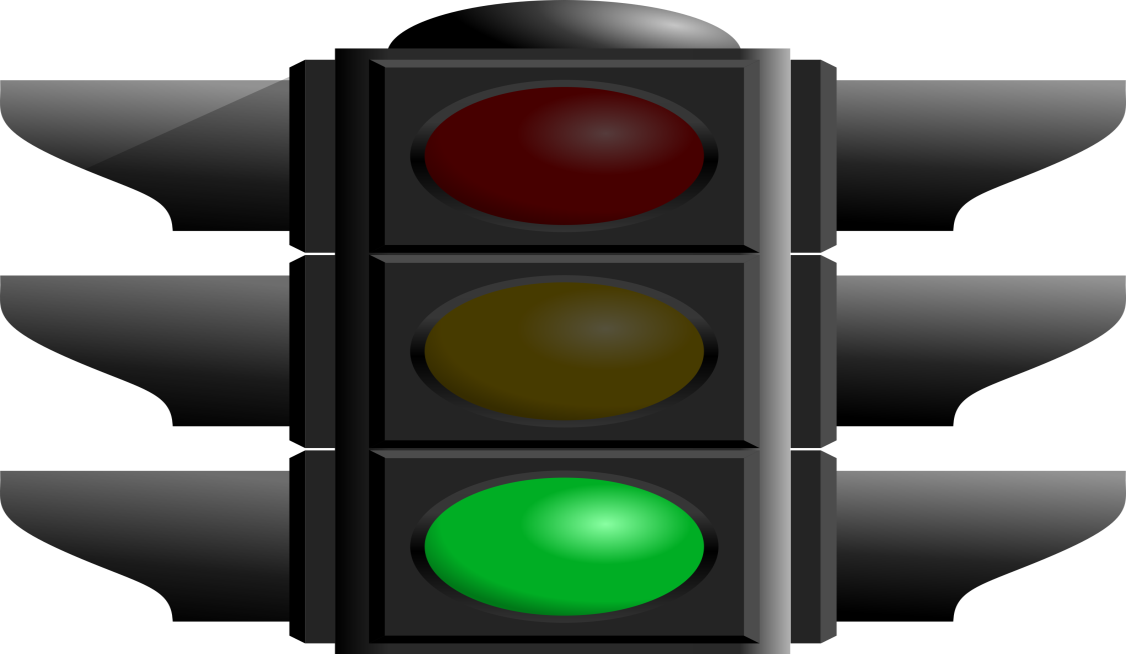 STANDARD PRECAUTIONS
GENERAL POPULATION
PPE REQUIRED:
UNIVERSAL SURGICAL MASKor
KN95 with a Face Shield
UNIVERSAL EYEWEAR: FACE SHIELD or GOGGLES (When providing care within 6 feet or less)
GLOVES
HAND HYGIENE AND STANDARD PRECAUTIONS including Hand Hygiene in ALL ZONES
15
Yellow Zone
TRANSMISSION BASED PRECAUTIONS
RESIDENTS WITH UNKNOWN COVID STATUS
PPE REQUIRED:
N95 MASK
UNIVERSAL EYEWEAR: FACESHIELD OR GOGGLES
Single Gown- (with Each Encounter)
GOWNS MUST BE SINGLE USE PER RESIDENT   
IF CRISIS CAPCITY-FOLLOW THIS RULE:“ONE GOWN PER EACH STAFF MEMBER, PER EACH RESIDENT, PER SHIFT”
GLOVES (hand hygiene donning/doffing)
16
Red Zone
TRANSMISSION BASED PRECAUTIONS (COVID-19 UNIT)
PPE REQUIRED TO ENTER THIS ROOM/ZONE:
N95
EYEWEAR:  FACE SHIELD or GOGGLES
GOWN (new gown each entry in the hot zones)
GOWNS MUST BE SINGLE USE PER RESIDENT 
IF CRISIS CAPCITY: REUSE is extended gown use in the COVID-19 (RED) zone resident care only- clean gowns in nurses stations and break rooms 
GLOVES – Frequent Hand Hygiene (donning & doffing of gloves)
DESIGNATED STAFF ONLY
17
Transmission-Based Precautions *updated 10.20.20
N95 Mask-Universal  Eyewear/Face shield or goggles (Face shield with 
KN95), Gowns and gloves. Gowns must be single use per resident, extended wear in the hot zone, clean gowns in cold zones and before returning to unit/resident room
N95 Mask-Universal  Eyewear/Face shield or goggles (Face shield with 
KN95), Gowns and gloves. Gowns must be single use per resident, if reuse in process 1 gown per HCP per resident
Universal Surgical Mask and Universal Eyewear/Face shield or goggles in all direct care < 6 feet, gloves, Hand Hygiene and Standard precautions, including Hand Hygiene in all zones
Staffing for COVID-19 positive building *updated 10.20.20
Identify HCP who will be assigned to work only on the COVID-19 care unit when it is in place as a priority. Wear Full PPE for TBP
Use Standard precautions, Universal masking and eyewear, for all direct care < 6 ft. for protection of splash or spray and in COVD + buildings
May share work load if needed with the green zone as residents here are monitored for Unknown COVID status. Wear Full PPE for TBP
CDC guidance for long-term care facilities: https://www.cdc.gov/coronavirus/2019-ncov/healthcare-facilities/prevent-spread-in-long-term-care-facilities.html.  If you must share staffing due to essential staff, adherence to IC practices including self monitoring for symptoms of COVID is essential along with proper PPE and hand hygiene.
 Staff should work: COVID-19 positive building: “clean” Unit(s) à Droplet (+) iso/new admit/re-admit rooms/units à COVID-19 positive unit(s)
September Prevention-based Assessments
20
September Prevention-based Assessments
21
September Prevention-based AssessmentIndiana: Transmission-Based Precaution (AL) Gaps
22
September Prevention-based AssessmentIndiana: COVID-19 Screening and Surveillance (AL) Gaps
23
September Outbreak-based AssessmentIndiana– SNF Gaps (Sept. 21st – Sept. 30th)
24
September Outbreak-based AssessmentIndiana: AL Gaps (Sept. 21st – Sept. 30th)
25
Outbreak Assessments: Sept. 21 to Oct. 20, 2020
26
27
Questions/Contact
Jennifer K. Spivey MSN, RN, CNOR, CIC, FAPIC
Program Manager Infection Prevention
Epidemiology Resource Center
jspivey1@isdh.in.gov
317-471-7844